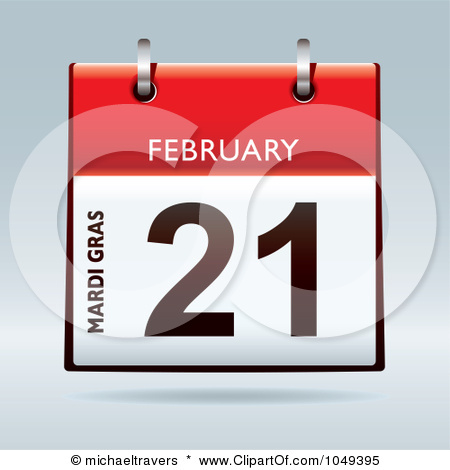 On
1972
Nixon makes historic  visit to China
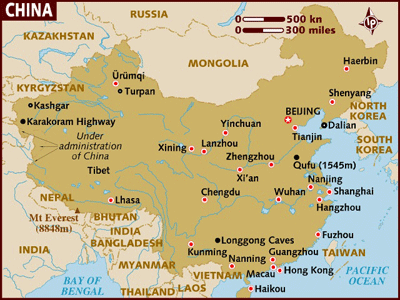 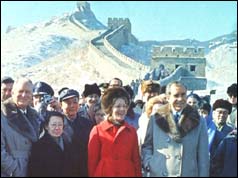 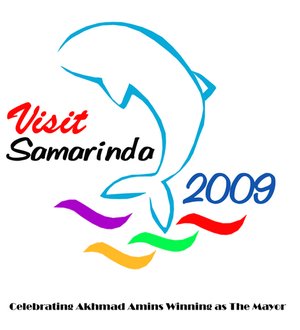 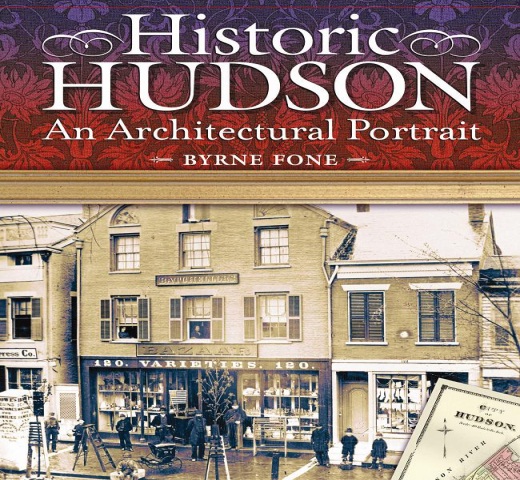 Figura 1
Figura 2
Figura 14
Figura 13
His visit begins with an audience with Chairman Mao Zedong at the leader's home.
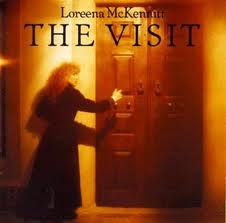 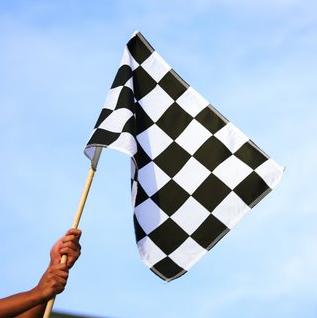 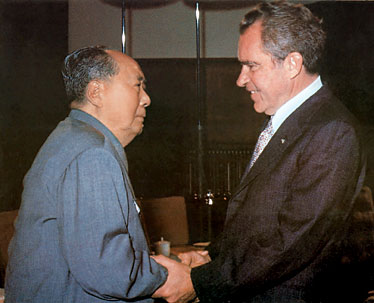 Figura 5
Figura 3
Figura 4
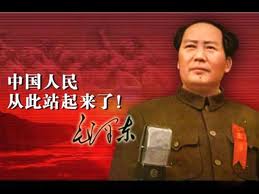 Figura 6
Mr. Chou describes the visit of President Nixon as a positive thing for China
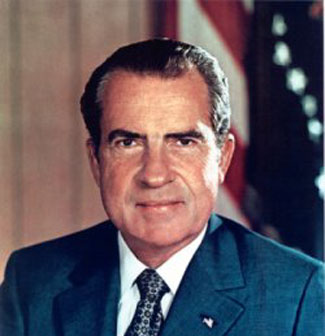 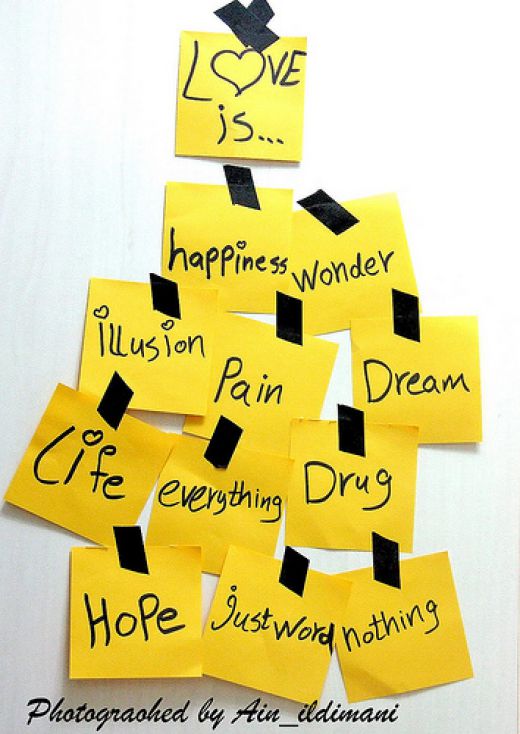 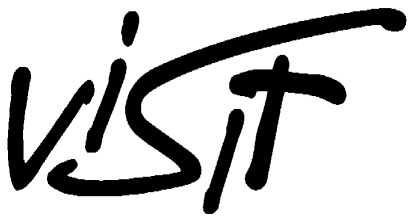 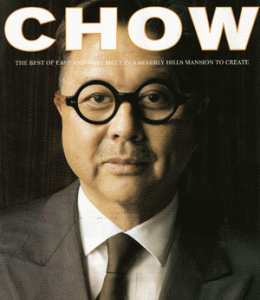 Figura 8
Figura 12
Figura 7
Figura 11
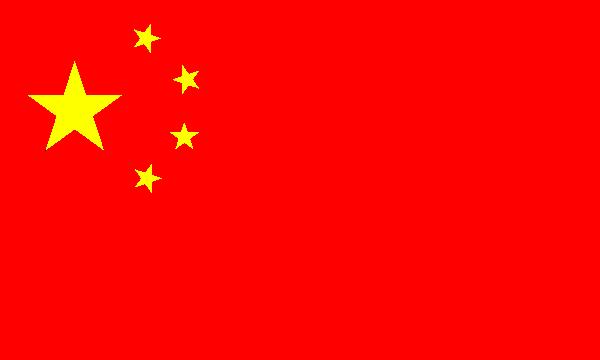 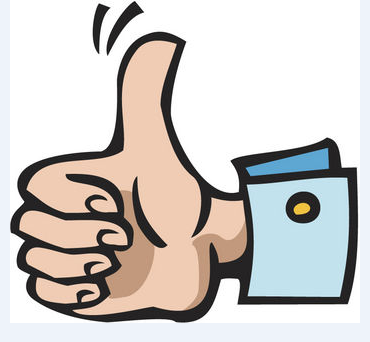 Figura 10
Figura 9
Bibliografía
Figura 1:
http://news.bbc.co.uk/onthisday/hi/dates/stories/february/21/default.stm

Figura 2
http://www.gestur.com.do/dynamicdata/paquetes-internacionales.asp

Figura 3
http://pulserascollares.blogspot.com/ 

Figura 4
http://wefisi.blogspot.com/2009/04/inicio-de-campana.html

Figura 5
http://psicoblogging.wordpress.com/category/psicoblogging/l 

Figura 6
http://history.cultural-china.com/en/46History9449.html

Figura 7:
http://brianlaesch.com/?p=147

Figura 8
http://enausenciadelaluz.blogspot.com/2010/07/nixon-y-el-watergate.html

Figura 9
http://picasaweb.google.com/lh/photo/eCxcIHETMTCprVao3VeqoA 

Figura 10
http://www.gestiondelconocimiento.com/jornada2.htm
Figura 11:
http://hubpages.com/hub/WORDS-THAT-DESCRIBE-LOVE 


Figura 12:
http://sfdiamondgirl.mlblogs.com/archives/2011/01/

Figura 13:
http://54-9.com.ar/tag/3g

Figura 14:
http://go.hrw.com/atlas/span_htm/china.htm
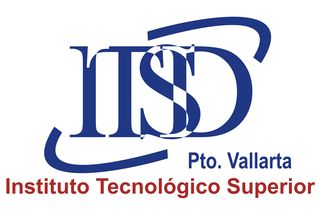 Team:  Twilight

Members: Antonio Amaral
           Erika Hernández
      
      English Class
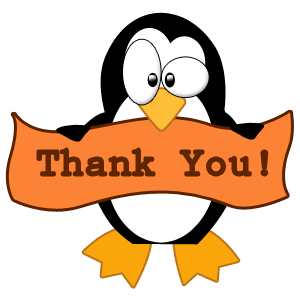 Thanks